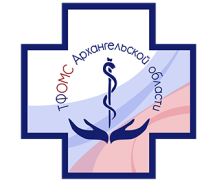 О проекте областного закона«О бюджете территориального фонда обязательного медицинского страхования Архангельской области на 2020 год и на плановый период 2021 и 2022 годов»
28 октября 2019 года
Параметры бюджета ТФОМС  АО
(млн. руб.)
Показатели бюджета ТФОМС АО по доходам на 2020 год и плановый период 2021 и 2022 годов
(млн.руб.)
Субвенция Федерального фонда обязательного медицинского страхования
млн. рублей
Расчет коэффициента дифференциации для Архангельской области
+0,3%
где:
Кр – сумма средневзвешенного районного коэффициента к заработной плате и средневзвешенной процентной надбавки к заработной плате за стаж работы в районах Крайнего Севера и приравненных к ним местностях;
КЖКУ, КЦ, – показатели на год, в котором рассчитывается субвенция, определяемые в соответствии с методикой распределения дотаций на выравнивание бюджетной обеспеченности субъектов Российской Федерации, утвержденной постановлением Правительства Российской Федерации от 22 ноября 2004 года № 670, принимаются на основании результатов расчетов, опубликованных на официальном сайте Министерства финансов Российской Федерации.
Мониторинг размера субвенций  ФОМСпо территориям Северо-Западного Федерального округа
Расходы бюджета ТФОМС АО на 2020 год и на плановый период 2021 и 2022 годов
(млн.руб.)
Финансовое обеспечение территориальной программы обязательного медицинского страхования
(млн. рублей)
Прогноз направлений расходования средств  
на оплату медицинской помощи  в рамках ТПОМС в 2020 году
Динамика страховых медицинских организаций, осуществляющих деятельность в сфере ОМС  на территории Архангельской области
Динамика численности медицинских организаций, включенных в реестр медицинских организаций, осуществляющих деятельность в сфере обязательного медицинского страхования Архангельской области
10,2%
+ 22,4%
Итоговая оценка проекта закона
Бюджет ТФОМС АО на 2020 год и на плановый период 2021 и 2022 годов сбалансирован  по доходам и расходам.
Основные подходы к формированию расходов бюджета ТФОМС
Выполнение Указа Президента Российской Федерации № 597: 
 сохранение соотношения заработной платы медицинских работников к средней заработной плате по экономике в регионе: врачи – 200%,  средний медицинский персонал – 100%;
 увеличение заработной платы младшего медицинского персонала и прочего персонала  с 1 октября (ежегодно) – на ИПЦ (в 2020 году – на 3,0%);
Увеличение прочих расходов (медикаменты, расходные материалы, питание, коммунальные и другие услуги) с 1 января (ежегодно) на ИПЦ; 
 Выполнение Указа Президента Российской Федерации от 07.05.2018 № 204  (в части финансового обеспечения оказания медицинской помощи больным с онкологическими заболеваниями  в соответствии с клиническими рекомендациями и протоколами лечения);
 Увеличение объема высокотехнологичной медицинской помощи (погружение в базовую программу ОМС 18 методов конформной дистанционной лучевой терапии по профилю «онкология»); 
 выполнение поручений Правительства Российской Федерации:
финансовое обеспечение проведения диспансеризации населения и профилактических медицинских осмотров;
финансовое обеспечение по проводимым в амбулаторных условиях дорогостоящим  диагностическим и лабораторным исследованиям.
Субвенция 
из бюджета ФОМС 
на реализацию базовой программы ОМС
Благодарю за внимание!